Mezidruhová predace šelem- interspecific killing
Petra Smetanová
Na úvod…
Slouží k odstranění potenciální hrozby a lepšímu přístupu ke zdrojům potravy
Vyskytuje se relativně často, důležitý faktor utvářející společenstva
Pravděpodobně větší dopad na ekologii druhu ve srovnání s klasickou predací nebo kompeticí
Interspecific killing (intraguild predation)
Kdy k IK dochází?
Interakce
Vzorce zabíjení
Co IK ovlivňuje?
1. Velikost těla a hmotnost
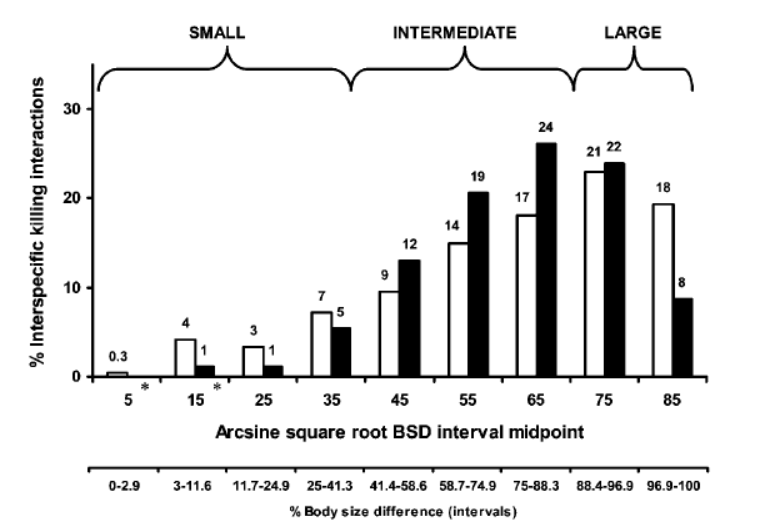 Párování do dvojic predátor/kořist
V těchto dvojicích porovnávání BSD (body size difference)
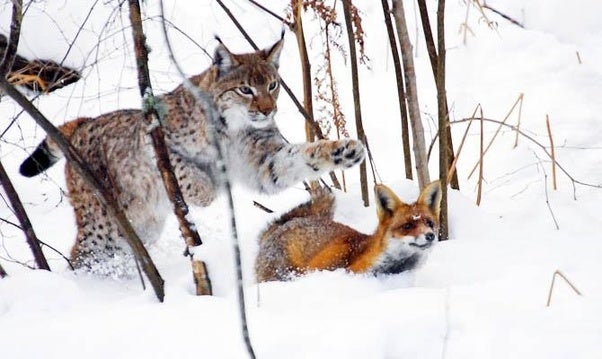 1. Velikost těla a hmotnost
Dvojice s minimálním a maximálním rozdílem velikostí se napadají nejméně
K soubojům dochází nejčastěji mezi šelmami se středně velkým rozdílem ve velikosti těla
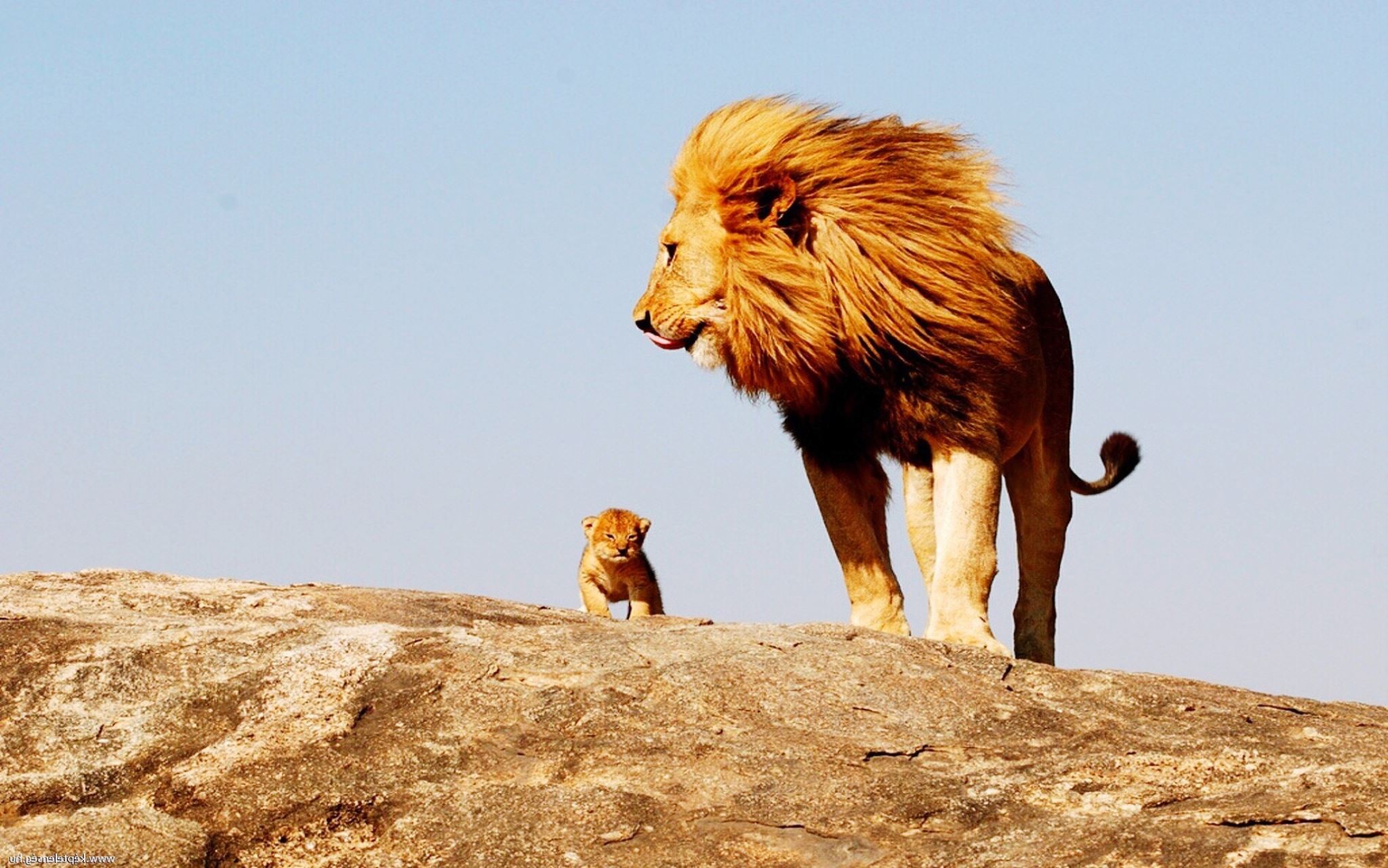 2. Potravní specializace
Šelmy nejčastěji útočí na své potravní kompetitory
Stravovací nároky úzce souvisí s velikostí těla
2. Potravní specializace
3. Ekologie a morfologie
Druhy s chrupem lépe adaptovaným k lovu se častěji nachází v pozici lovce i v IK
Koexistence šelem je kvalitnější, pokud se oběť více prosazuje v soupeření o sdílenou kořist, ale zabiják profituje ze zabití oběti
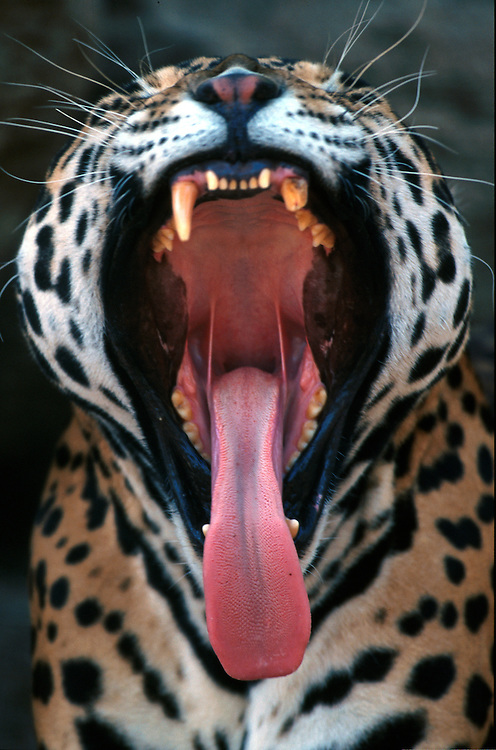 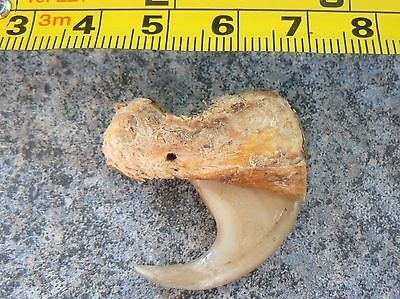 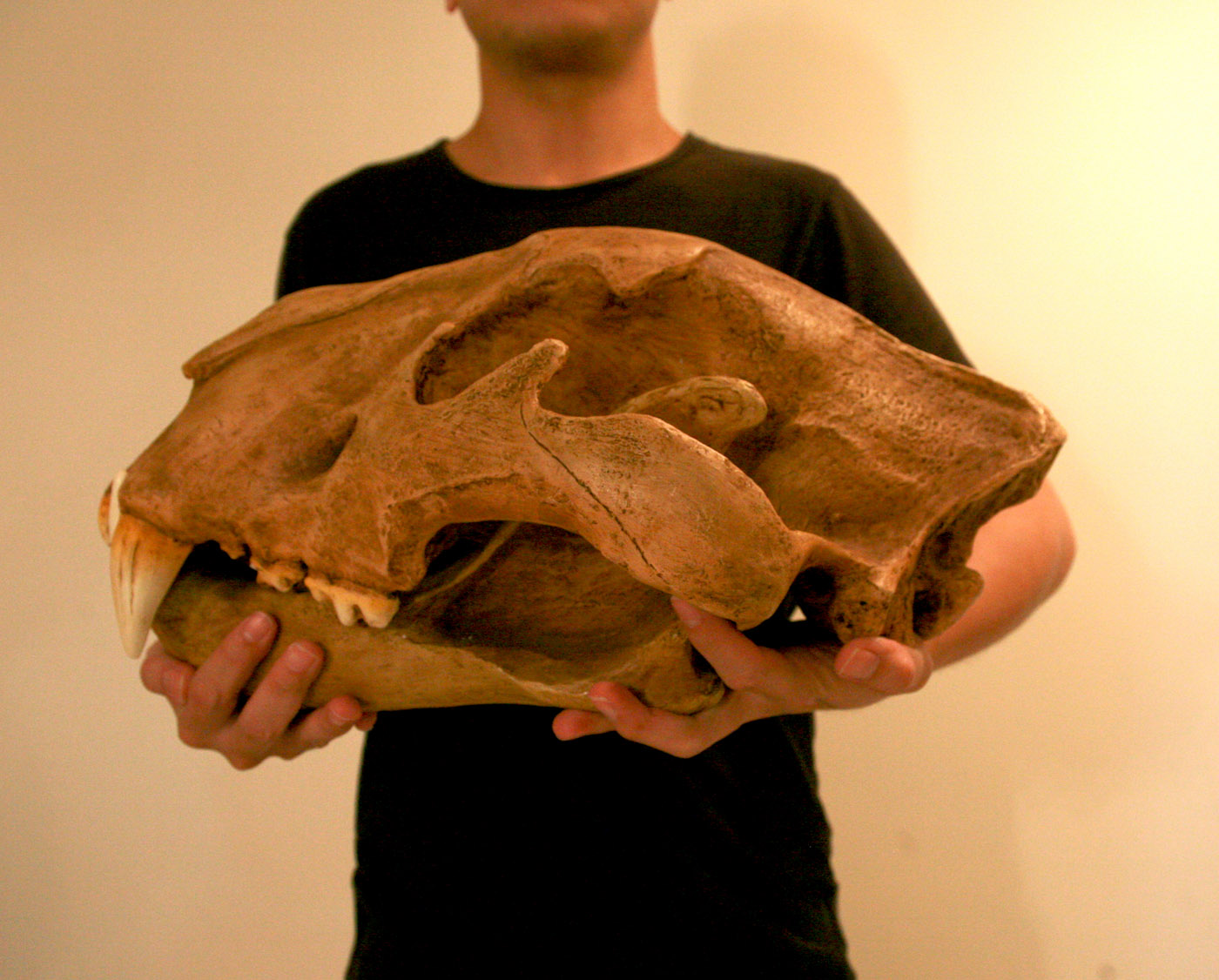 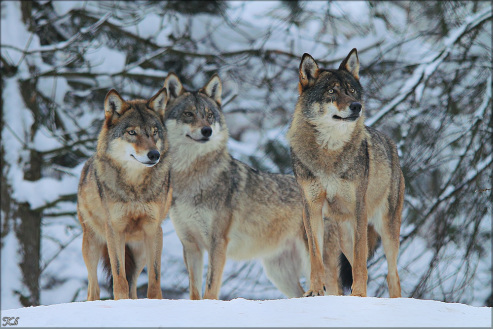 Výskyt druhů ve skupinách
Značný vliv na IK
Rozdíly ve velikostech těla jsou stírány početní převahou
Lepší obrana před útokem, velikostně znevýhodněný druh pak může i sám útočit na větší druhy
Vliv na ekologii druhů
Gausův princip
Negativní vliv na početnost populace zabíjených druhů
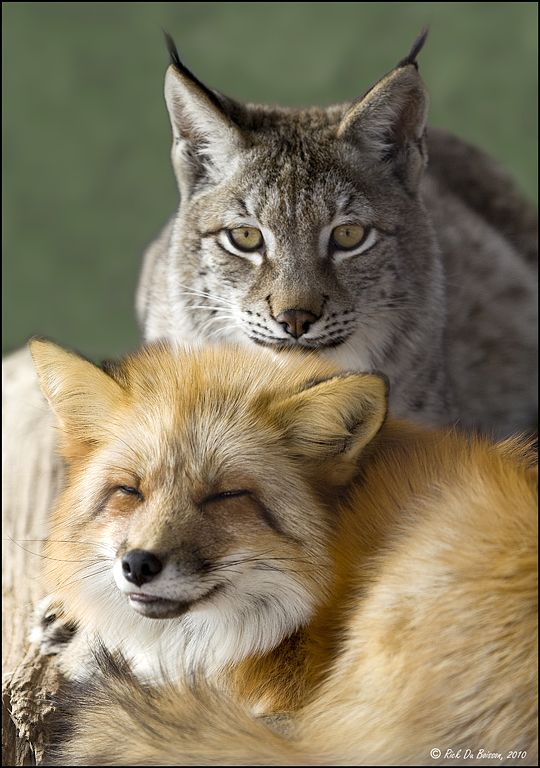 Děkuji za pozornost!
Literatura
Donadio E. & Buskirk S. W. 2006: Diet, morphology and interspecific killing in Carnivora
Palomares F. & Caro T. M. 1998: Interspecific killing among Mammalian Carnivores
http://the-seasonal-trackers-pack.weebly.com/wolves-us.html
https://www.flickr.com/photos/timelesstfc/6818669484
https://www.worthpoint.com/worthopedia/genuine-leopard-claw-1937-big-cat-704152047
https://danielbeltra.photoshelter.com/image/I0000eJl.ubbck4E